TИ
TE
КA
MA
MA
3.РАЗРЕД
ЗДРУЖИВАЊЕ ЧИНИЛАЦА
М.Т.
Дате чиниоце можемо множити овако:
(5 ● 2) ● 3 =
10 ● 3 = 30
Први  чинилац  пута други,
па пута преостали чинилац.
Дате чиниоце можемо множити и овако:
5 ● (2 ● 3)=
5 ● 6 = 30
Први  чинилац  множимо са производом другог и трећег чиниоца.
Производ се не мења ако помножимо два чиниоца,па добијени производ помножимо преосталим чиниоцем!
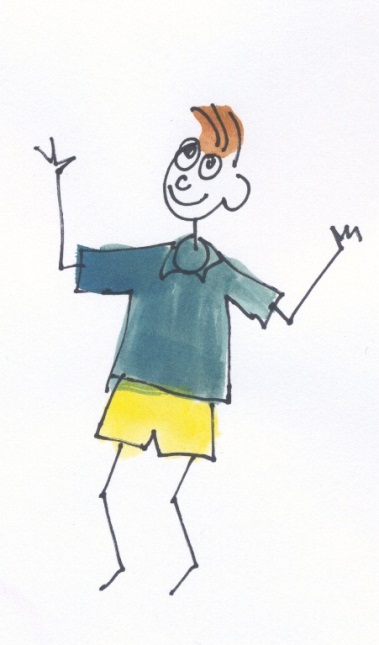 (a • b) • c = a • (b • c)
К Р А Ј
М.Т.2013.